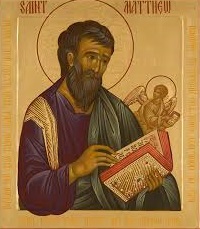 Church of the Messiah 
invites you to 

Follow Me: 
an Introduction to the Gospel
According to Saint Matthew




An 8-Week Study of the Gospel 
beginning  July 16th at 7pm
3754 University Club Blvd.
mycomjax.com
#FollowMe
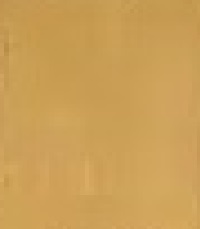 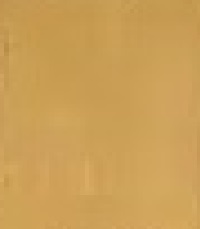 Follow Me:The Gospel According to St. Matthew
Week 1—July 16th: Introduction
Week 2—July 23rd: The Infancy Narrative
Week 3—July 30th: The Beginning of Jesus’ Ministry and the Sermon on the Mount
August 6th—Feast of the Transfiguration
Week 4—August 13th: Jesus’s Miracles and the Missionary Discourse
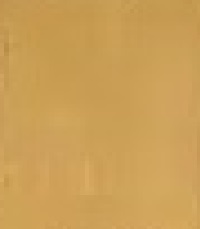 Follow Me:The Gospel According to St. Matthew
Week 5—August 20th: Jesus Rejected & Parables of the Kingdom
Week 6—August 27th: Miracles, Controversies, and the Cross, & Advice to the Church
Week 7—September 3rd: The Olivet Discourse
Week 8—September 10th: Jesus’ Passion and Resurrection
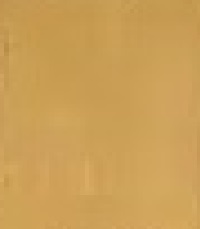 Follow Me:The Gospel According to St. Matthew
A Bible Study in Two Parts
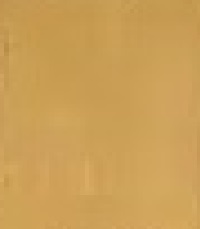 Follow Me:The Gospel According to St. Matthew
A Bible Study in Two Parts
The Beginning of Jesus’ Ministry (3-4)
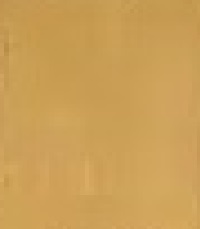 Follow Me:The Gospel According to St. Matthew
A Bible Study in Two Parts
The Beginning of Jesus’ Ministry (3-4) 
The Sermon on the Mount (5-7)
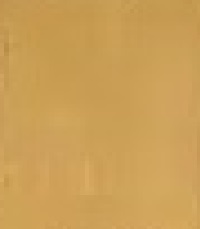 Follow Me:The Gospel According to St. Matthew
The Beginning of Jesus’ Ministry
	
Key Verse:
“Repent, for the kingdom of heaven is at hand.”
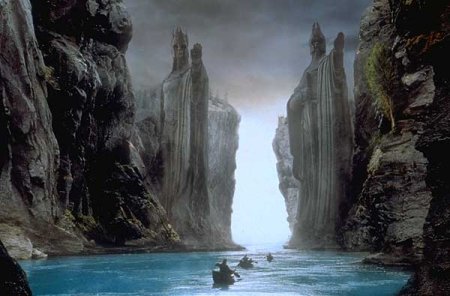 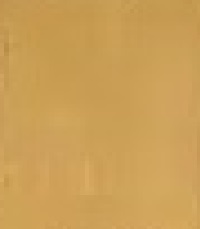 Follow Me:The Gospel According to St. Matthew
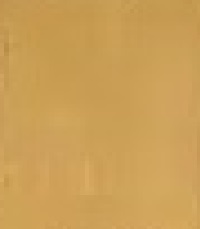 Follow Me:The Gospel According to St. Matthew
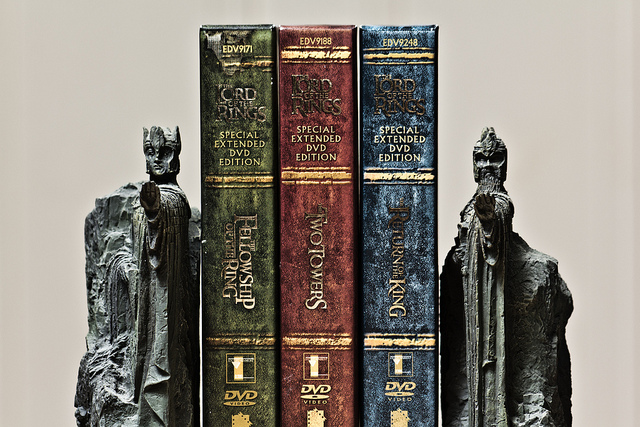 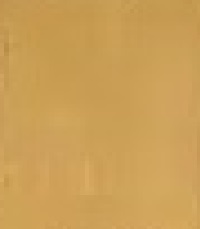 Follow Me:The Gospel According to St. Matthew
“Repent, for the kingdom of heaven is at hand.”
	
	This verse is repeated, word for word, first by John the Baptist and then by Jesus in verses 3:2 and again in 4:17.  In Biblical Studies this is called “Bookending” and it performs all the same functions that placing fancy bookends on your shelves does at home.
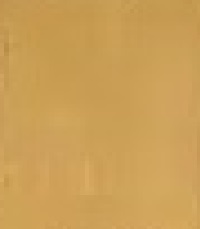 Follow Me:The Gospel According to St. Matthew
What’s not included between the bookends?
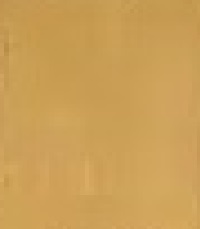 Follow Me:The Gospel According to St. Matthew
What’s not included between the bookends?  On the front end, it’s all about setting.
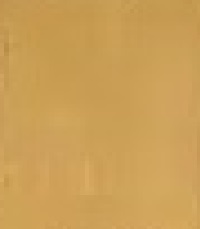 Follow Me:The Gospel According to St. Matthew
What’s not included between the bookends?  On the front end, it’s all about setting.

“In those days John the Baptist came preaching in the wilderness of Judea, and saying,…”
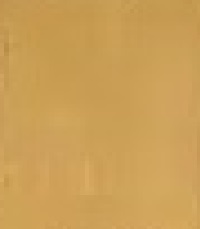 Follow Me:The Gospel According to St. Matthew
On the back end, it prepares a different setting and establishes the protagonist as the real hero.
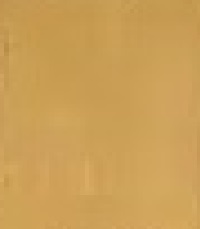 Follow Me:The Gospel According to St. Matthew
On the back end, it prepares a different setting and establishes the protagonist as the real hero.

“And Jesus went about all Galilee, teaching in their synagogues, preaching the gospel of the kingdom, and healing all kinds of sickness and all kinds of disease among the people. Then His fame went throughout all Syria…  Great multitudes followed Him—from Galilee, and from Decapolis, Jerusalem, Judea, and beyond the Jordan.”
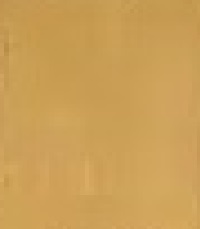 Follow Me:The Gospel According to St. Matthew
So what is between the Bookends?
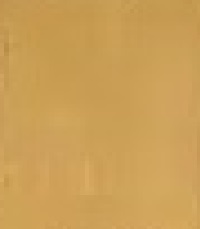 Follow Me:The Gospel According to St. Matthew
So what is between the Bookends?
John the Baptist’s preaching & ministry
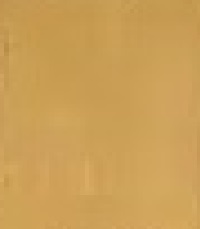 Follow Me:The Gospel According to St. Matthew
So what is between the Bookends?
John the Baptist’s preaching & ministry
Jesus’ Baptism
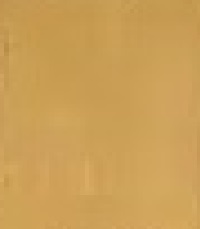 Follow Me:The Gospel According to St. Matthew
So what is between the Bookends?
John the Baptist’s preaching & ministry
Jesus’ Baptism
Jesus overcomes Satan’s Temptations
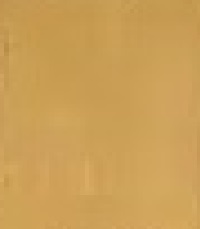 Follow Me:The Gospel According to St. Matthew
So what is between the Bookends?
John the Baptist’s preaching & ministry
Jesus’ Baptism
Jesus overcomes Satan’s Temptations
“From that time Jesus began to preach and say…”
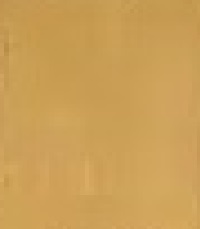 Follow Me:The Gospel According to St. Matthew
John the Baptist’s Preaching and Ministry
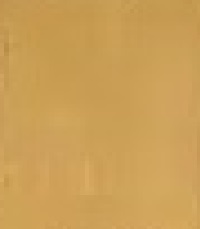 Follow Me:The Gospel According to St. Matthew
John the Baptist’s Preaching and Ministry
The fulfillment of prophecy
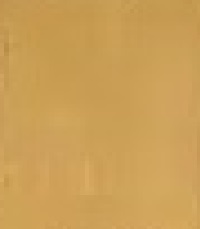 Follow Me:The Gospel According to St. Matthew
John the Baptist’s Preaching and Ministry
The fulfillment of prophecy
Isaiah 40:1
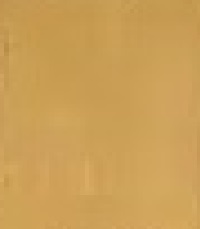 Follow Me:The Gospel According to St. Matthew
John the Baptist’s Preaching and Ministry
The fulfillment of prophecy
Isaiah 40:1
Malachi 3:1, especially 4:5 (see 2 Kings 1:8)
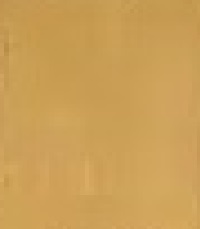 Follow Me:The Gospel According to St. Matthew
John the Baptist’s Preaching and Ministry
The fulfillment of prophecy
Isaiah 40:1
Malachi 3:1, especially 4:5 (see 2 Kings 1:8)
Introduces the main antagonists
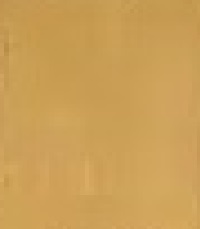 Follow Me:The Gospel According to St. Matthew
John the Baptist’s Preaching and Ministry
The fulfillment of prophecy
Isaiah 40:1
Malachi 3:1, especially 4:5 (see 2 Kings 1:8)
Introduces the main antagonists
Issues a stern warning to the Jewish audience
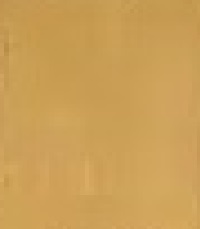 Follow Me:The Gospel According to St. Matthew
John the Baptist’s Preaching and Ministry
The fulfillment of prophecy
Isaiah 40:1
Malachi 3:1, especially 4:5 (see 2 Kings 1:8)
Introduces the main antagonists
Issues a stern warning to the Jewish audience
Anticipates “one who is mightier that I”
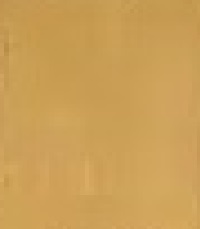 Follow Me:The Gospel According to St. Matthew
Jesus’ Baptism
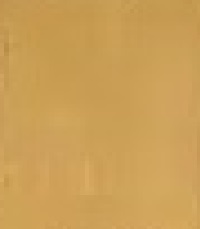 Follow Me:The Gospel According to St. Matthew
Jesus’ Baptism
“The Heavens were opened” Ezekiel 1:1
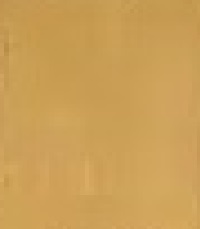 Follow Me:The Gospel According to St. Matthew
Jesus’ Baptism
“The Heavens were opened” Ezekiel 1:1
Voice from heaven proclaims
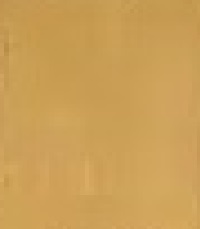 Follow Me:The Gospel According to St. Matthew
Jesus’ Baptism
“The Heavens were opened” Ezekiel 1:1
Voice from heaven proclaims
“My Son” Psalm 2:7
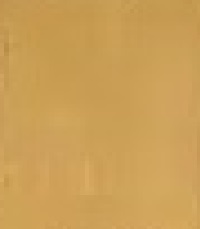 Follow Me:The Gospel According to St. Matthew
Jesus’ Baptism
“The Heavens were opened” Ezekiel 1:1
Voice from heaven proclaims
“My Son” Psalm 2:7
“beloved son” Genesis 22:2
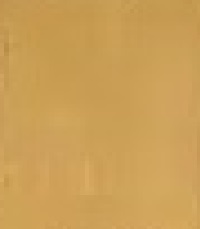 Follow Me:The Gospel According to St. Matthew
Jesus’ Baptism
“The Heavens were opened” Ezekiel 1:1
Voice from heaven proclaims
“My Son” Psalm 2:7
“beloved son” Genesis 22:2
“with whom I am well pleased” Isaiah 42:1; 44:2
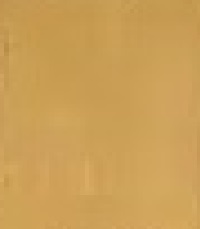 Follow Me:The Gospel According to St. Matthew
Jesus Overcomes Satan’s Temptations
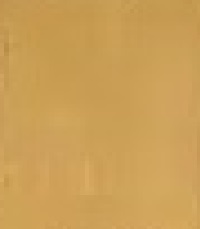 Follow Me:The Gospel According to St. Matthew
Jesus Overcomes Satan’s Temptations
Wilderness
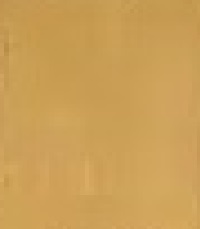 Follow Me:The Gospel According to St. Matthew
Jesus Overcomes Satan’s Temptations
Wilderness
The Jewish title for our book “Numbers.”
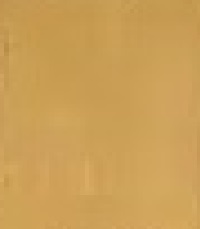 Follow Me:The Gospel According to St. Matthew
Jesus Overcomes Satan’s Temptations
Wilderness
The Jewish title for our book “Numbers.”
Forty Days and Forty Nights
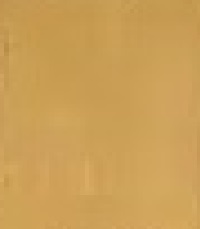 Follow Me:The Gospel According to St. Matthew
Jesus Overcomes Satan’s Temptations
Wilderness
The Jewish title for our book “Numbers.”
Forty Days and Forty Nights
Israelites wandered in Wilderness for 40 years
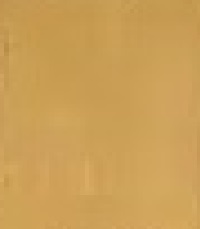 Follow Me:The Gospel According to St. Matthew
Jesus Overcomes Satan’s Temptations
Wilderness
The Jewish title for our book “Numbers.”
Forty Days and Forty Nights
Israelites wandered in Wilderness for 40 years
Moses went up on Mt. Sinai for 40 Day & Nights
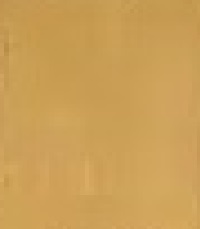 Follow Me:The Gospel According to St. Matthew
Jesus Overcomes Satan’s Temptations
Wilderness
The Jewish title for our book “Numbers.”
Forty Days and Forty Nights
Israelites wandered in Wilderness for 40 years
Moses went up on Mt. Sinai for 40 Day & Nights
Each rebuttal Jesus uses comes from the Book of Deuteronomy, Moses’ final words!
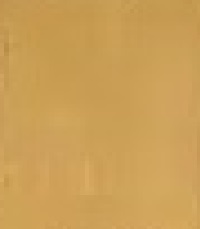 Follow Me:The Gospel According to St. Matthew
Jesus Overcomes Satan’s Temptations
Wilderness
The Jewish title for our book “Numbers.”
Forty Days and Forty Nights
Israelites wandered in Wilderness for 40 years
Moses went up on Mt. Sinai for 40 Day & Nights
Each rebuttal Jesus uses comes from the Book of Deuteronomy, Moses’ final words!
Remember Deuteronomy 18:15-18
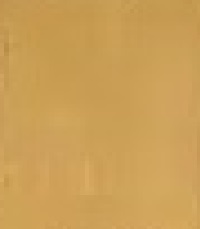 Follow Me:The Gospel According to St. Matthew
“From that time Jesus began to preach and say”
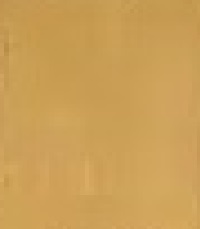 Follow Me:The Gospel According to St. Matthew
“From that time Jesus began to preach and say”

All about context!
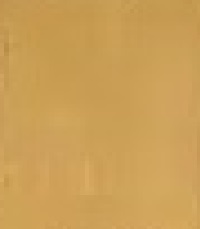 Follow Me:The Gospel According to St. Matthew
“From that time Jesus began to preach and say”

All about context!
John the Baptist had been put in prison
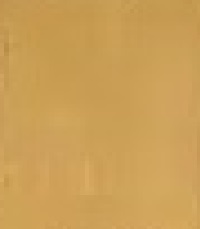 Follow Me:The Gospel According to St. Matthew
“From that time Jesus began to preach and say”

All about context!
John the Baptist had been put in prison
Jesus leaves Nazareth of Galilee and goes to Capernaum
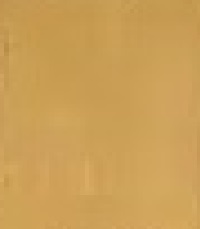 Follow Me:The Gospel According to St. Matthew
“From that time Jesus began to preach and say”

All about context!
John the Baptist had been put in prison
Jesus leaves Nazareth of Galilee and goes to Capernaum
This fulfills Isaiah 9:1-2
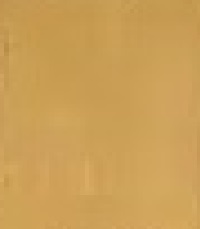 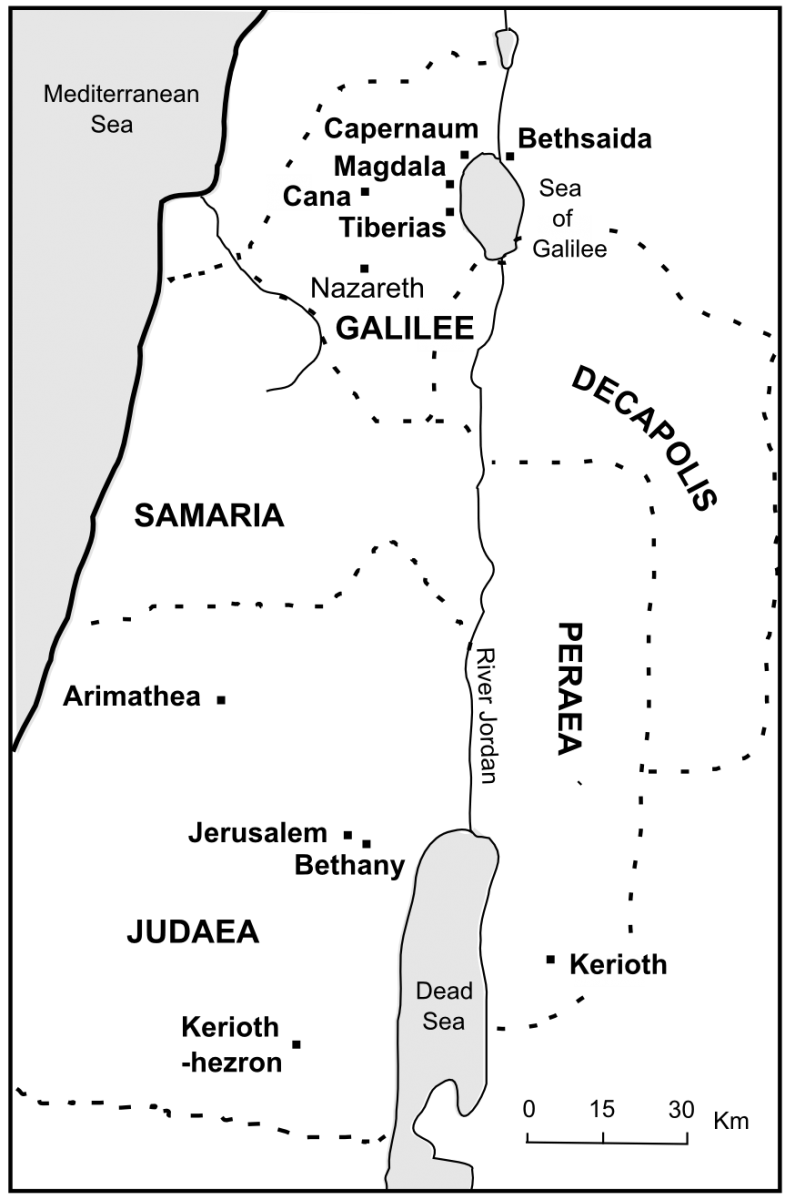 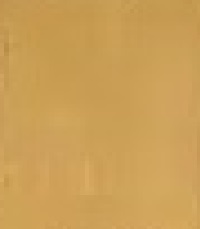 Follow Me:The Gospel According to St. Matthew
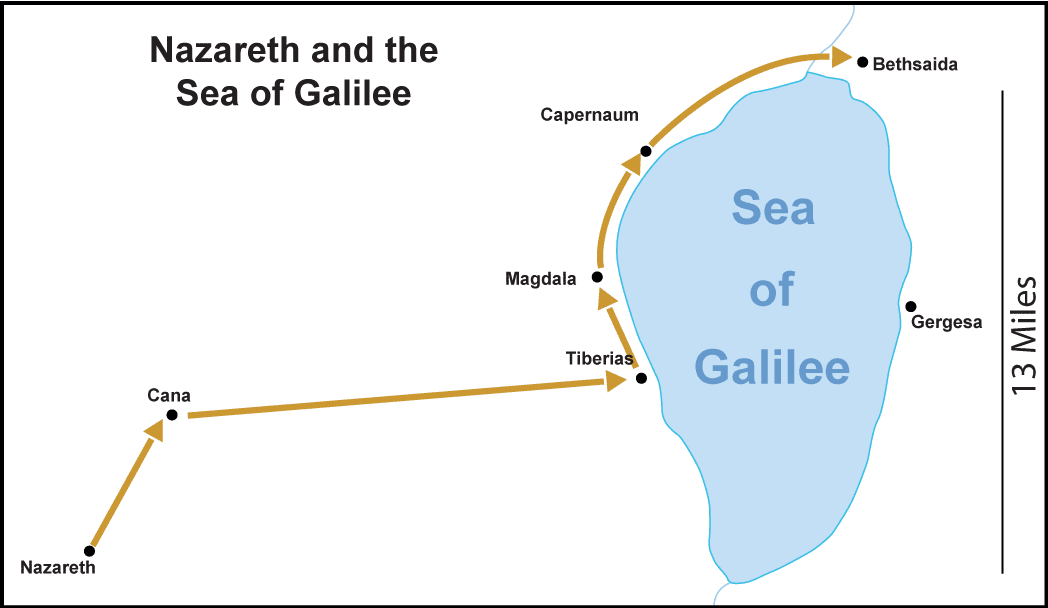 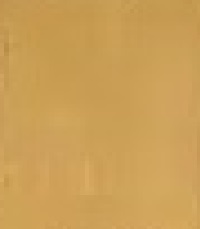 Follow Me:The Gospel According to St. Matthew
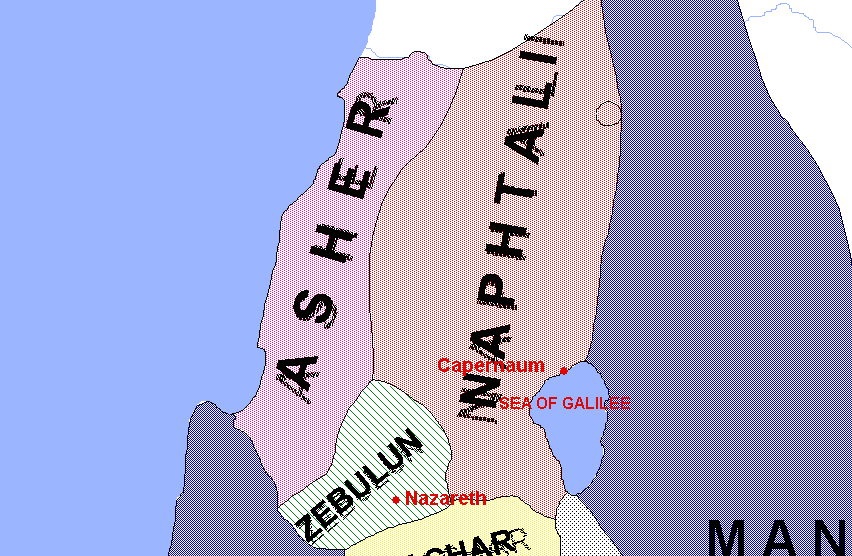 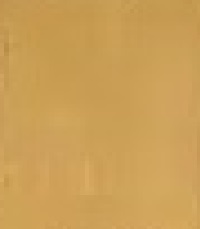 Follow Me:The Gospel According to St. Matthew
The Sermon on the Mount

Key Verse
“Do not think that I came to destroy the Law or the Prophets. I did not come to destroy but to fulfill. ”  
Matthew 5:17
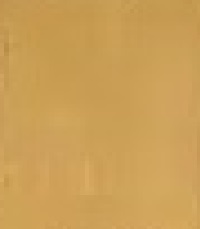 Follow Me:The Gospel According to St. Matthew
One Outline of the Sermon
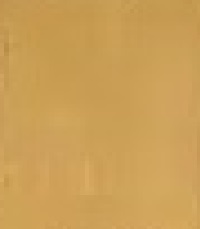 Follow Me:The Gospel According to St. Matthew
One Outline of the Sermon
Introduction 5:1-20
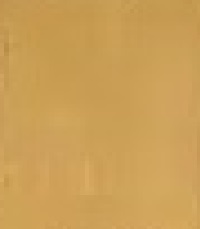 Follow Me:The Gospel According to St. Matthew
One Outline of the Sermon
Introduction 5:1-20
The Antitheses 5:21-48
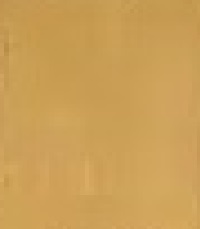 Follow Me:The Gospel According to St. Matthew
One Outline of the Sermon
Introduction 5:1-20
The Antitheses 5:21-48
Acts of Piety 6:1-18
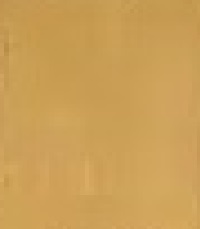 Follow Me:The Gospel According to St. Matthew
One Outline of the Sermon
Introduction 5:1-20
The Antitheses 5:21-48
Acts of Piety 6:1-18
Other Teachings 6:19-7:12
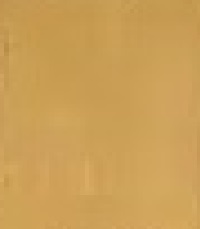 Follow Me:The Gospel According to St. Matthew
One Outline of the Sermon
Introduction 5:1-20
The Antitheses 5:21-48
Acts of Piety 6:1-18
Other Teachings 6:19-7:12
Warnings about Judgment 7:13-29
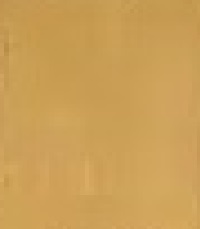 Follow Me:The Gospel According to St. Matthew
Introduction to the Sermon
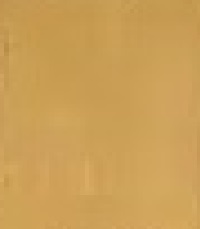 Follow Me:The Gospel According to St. Matthew
Introduction to the Sermon	
Setting
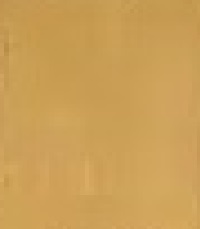 Follow Me:The Gospel According to St. Matthew
Introduction to the Sermon	
Setting
The Beatitudes
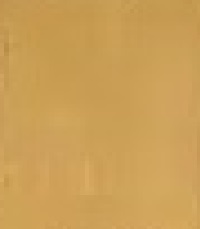 Follow Me:The Gospel According to St. Matthew
Introduction to the Sermon	
Setting
The Beatitudes
The Salt and the Light
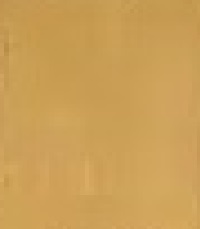 Follow Me:The Gospel According to St. Matthew
Introduction to the Sermon	
Setting
The Beatitudes
The Salt and the Light
Christ Fulfills the Law
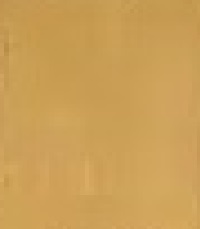 Follow Me:The Gospel According to St. Matthew
Beatitudes
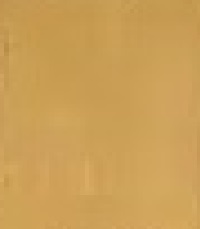 Follow Me:The Gospel According to St. Matthew
Beatitudes
Bookendings themselves
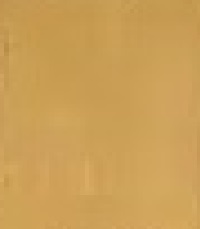 Follow Me:The Gospel According to St. Matthew
Beatitudes
Bookendings themselves
A common form in Hebrew Literature
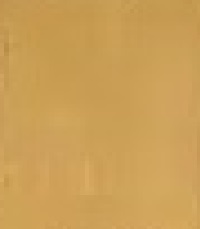 Follow Me:The Gospel According to St. Matthew
Beatitudes
Bookendings themselves
A common form in Hebrew Literature
All look to a future reward
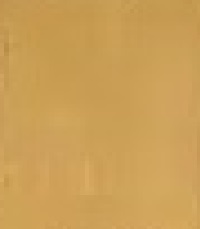 Follow Me:The Gospel According to St. Matthew
The Antitheses
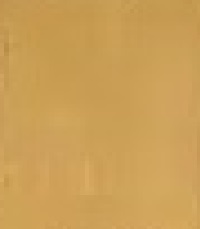 Follow Me:The Gospel According to St. Matthew
The Antitheses
Six statements which follow the format: “You have heard it said…, but I say to you…”
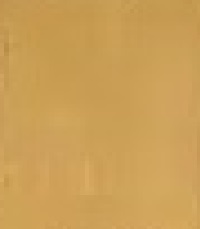 Follow Me:The Gospel According to St. Matthew
The Antitheses
Six statements which follow the format: “You have heard it said…, but I say to you…”
Topics are: murder, adultery, divorce, oaths, “an eye for an eye,” and loving your neighbor
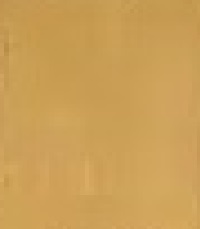 Follow Me:The Gospel According to St. Matthew
The Antitheses
Six statements which follow the format: “You have heard it said…, but I say to you…”
Topics are: murder, adultery, divorce, oaths, “an eye for an eye,” and loving your neighbor
These are all examples of how Jesus how has not abolished the law but fulfilled it!
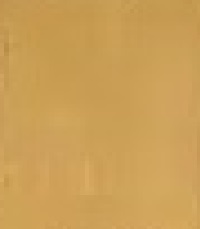 Follow Me:The Gospel According to St. Matthew
Acts of Piety
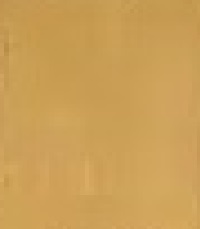 Follow Me:The Gospel According to St. Matthew
Acts of Piety
A corrective teaching on almsgiving, prayer, and fasting
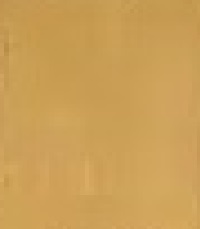 Follow Me:The Gospel According to St. Matthew
Acts of Piety
A corrective teaching on almsgiving, prayer, and fasting
Similar to the antitheses in structure.
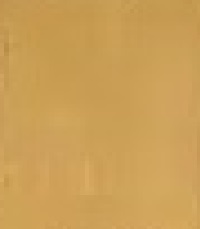 Follow Me:The Gospel According to St. Matthew
Other Teachings
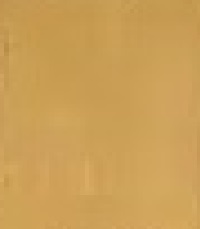 Follow Me:The Gospel According to St. Matthew
Other Teachings
A hodge-podge of pithy sayings without a cohesive, unifying theme or structure,
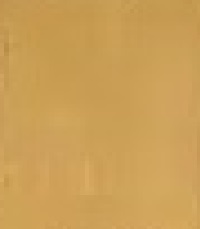 Follow Me:The Gospel According to St. Matthew
Other Teachings
A hodge-podge of pithy sayings without a cohesive, unifying theme or structure,
Very reminiscent of Jewish Wisdom Literature, especially Proverbs and Ecclesiastes,
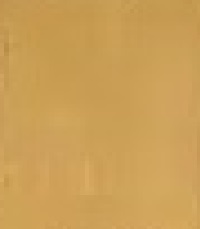 Follow Me:The Gospel According to St. Matthew
Other Teachings
A hodge-podge of pithy sayings without a cohesive, unifying theme or structure,
Very reminiscent of Jewish Wisdom Literature, especially Proverbs and Ecclesiastes,
Contains beautiful passages regarding not worrying, and the Golden Rule summarizing the “Law and the Prophets” (7:12)
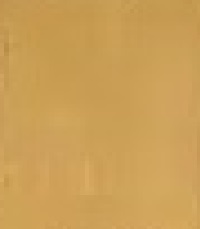 Follow Me:The Gospel According to St. Matthew
Warnings about Judgment
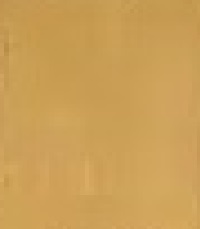 Follow Me:The Gospel According to St. Matthew
Warnings about Judgment
Four separate (related) warnings
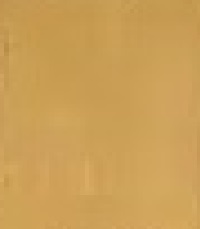 Follow Me:The Gospel According to St. Matthew
Warnings about Judgment
Four separate (related) warnings
Narrow Gate vs. the Broad Way
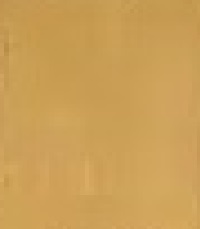 Follow Me:The Gospel According to St. Matthew
Warnings about Judgment
Four separate (related) warnings
Narrow Gate vs. the Broad Way
Good Trees (fruit) vs. Bad Trees (fruit)
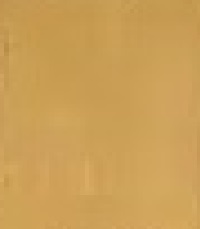 Follow Me:The Gospel According to St. Matthew
Warnings about Judgment
Four separate (related) warnings
Narrow Gate vs. the Broad Way
Good Trees (fruit) vs. Bad Trees (fruit)
“he who does the will of My Father in heaven” vs. “everyone who says to Me, ‘Lord, Lord!’”
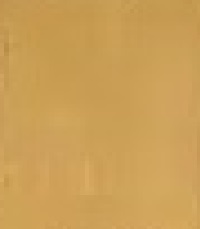 Follow Me:The Gospel According to St. Matthew
Warnings about Judgment
Four separate (related) warnings
Narrow Gate vs. the Broad Way
Good Trees (fruit) vs. Bad Trees (fruit)
“he who does the will of My Father in heaven” vs. “everyone who says to Me, ‘Lord, Lord!’”
Solid Foundation vs. Sandy Foundation
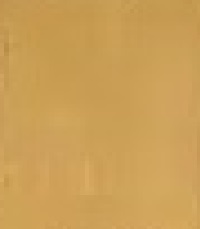 Follow Me:The Gospel According to St. Matthew
Warnings about Judgment
Four separate (related) warnings
Narrow Gate vs. the Broad Way
Good Trees (fruit) vs. Bad Trees (fruit)
“he who does the will of My Father in heaven” vs. “everyone who says to Me, ‘Lord, Lord!’”
Solid Foundation vs. Sandy Foundation
Destruction comes for those who make the wrong choice!
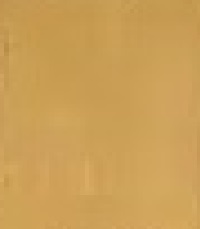 Follow Me:The Gospel According to St. Matthew
The Conclusion of the Sermon

	“And so it was, when Jesus had ended these sayings, that the people were astonished at His teaching, for He taught them as one having authority, and not as the scribes.”
Matthew 7:28-29
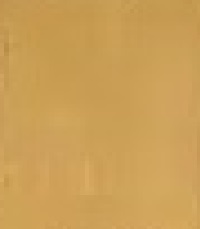 Follow Me:The Gospel According to St. Matthew
The Conclusion of the Sermon
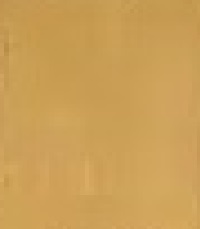 Follow Me:The Gospel According to St. Matthew
The Conclusion of the Sermon
The same formula that Matthew uses to conclude each sermon/book of Jesus.
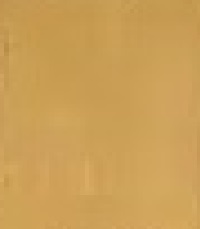 Follow Me:The Gospel According to St. Matthew
The Conclusion of the Sermon
The same formula that Matthew uses to conclude each sermon/book of Jesus.  
Based on Deuteronomy 32:45, “Moses finished speaking all these words to all Israel…”
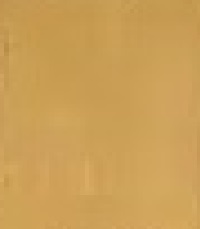 Follow Me:The Gospel According to St. Matthew
The Conclusion of the Sermon
The same formula that Matthew uses to conclude each sermon/book of Jesus.  
Based on Deuteronomy 32:45, “Moses finished speaking all these words to all Israel…”
Helps establish the difference between Jesus and his rivals, “the scribes”: authority!
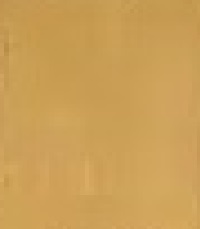 Follow Me:The Gospel According to St. Matthew
Next week:

The Feast of the Transfiguration
Wednesday August 6th
Special Eucharistic Service
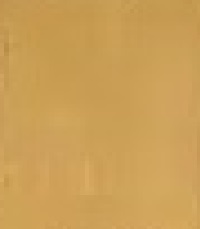 Follow Me:The Gospel According to St. Matthew
The Following Week!

Jesus’ Miracles and 
the Missionary Discourse
(Chapters 8-10)